The Hydrologic Cycle
The Hydrologic Cycle
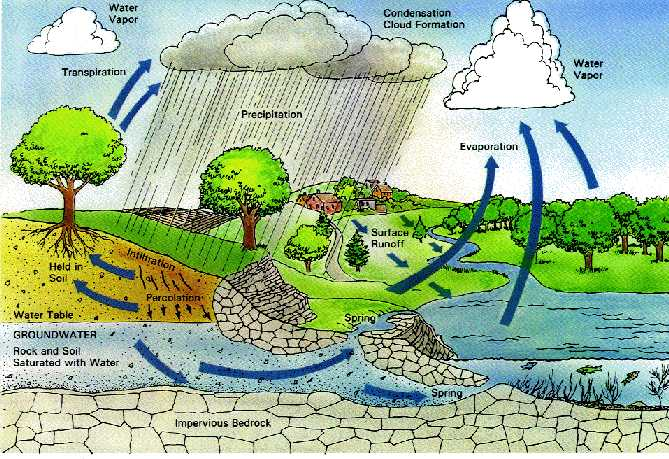 General Topics
Evaporation
Transpiration
Condensation
Precipitation – interception, infiltration, depression storage, Overland Flow
Stream Hydrographs
Rainfal-Runoff
Storm Duration Curves
Determining Groundwater Recharge
Measurement of Streamflow
Evapotranspiration
Evaporation
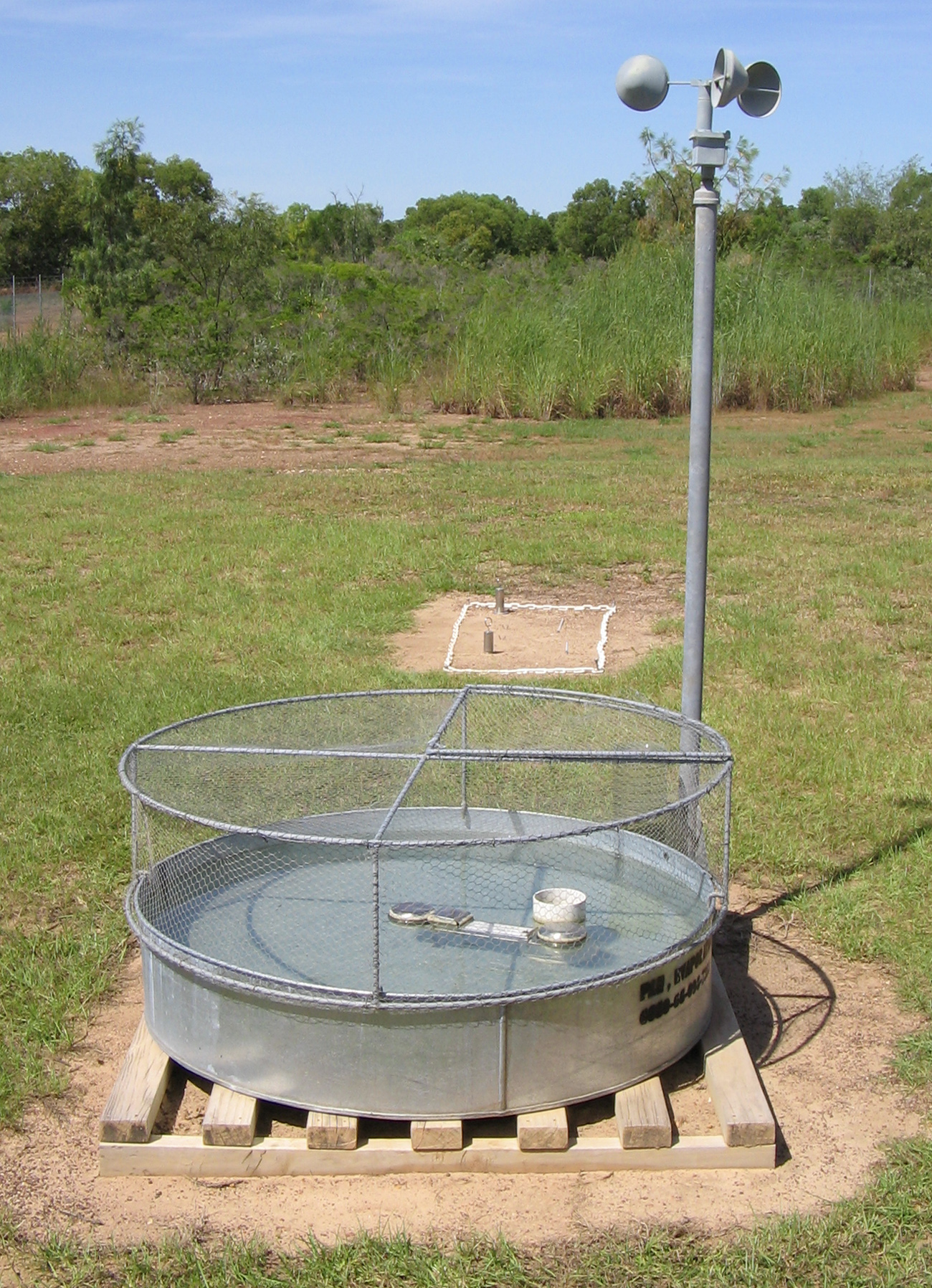 Questions : How to measure it?
Mass Balance – account for al flows in, all flows out
Land Pan (4ft diameter, 10 inches deep unpainted galvanised metal) – about 450 deployed across USA
Daily records of depth of water, precipitation, replacement water and wind record – empirical relationships
Evaporation
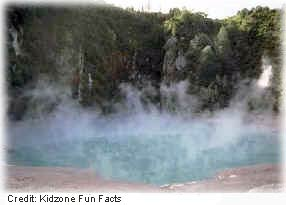 Problems
Averages (One daily/weekly/monthly vs. Continuous)
Highly variable depending on conditions
What does a pan tell us about say something the size of a lake?
Empirical Corrections – EMPIRICAL!!
Works well in lab where conditions are well controlled, but real life is not so simple
Penman Formula (Semi-Empirical – studied in Environmental Hydrology)
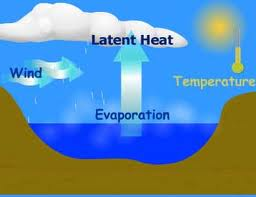 Transpiration
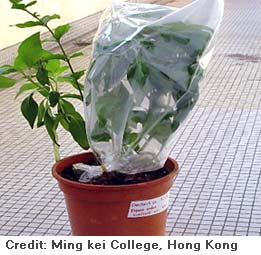 Transpiration is the process by which moisture is carried through plants from roots to small pores on the underside of leaves, where it changes to vapor and is released to the atmosphere.
 Transpiration is essentially evaporation of water from plant leaves. 
Studies have revealed that about 10 percent of the moisture found in the atmosphere is released by plants through transpiration.
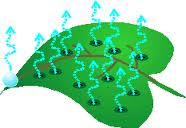 Transpiration
How much water do plants transpire?
During a growing season, a leaf will transpire many times more water than its own weight. An acre of corn gives off about 3,000-4,000 gallons (11,400-15,100 liters) of water each day, and a large oak tree can transpire 40,000 gallons (151,000 liters) per year.
Very season, daytime. climate and vegetation dependent

Question to the Audience: Urban vs. Rural?
Evapotranspiration
In the field it is next to impossible to distinguish between evaporation and transpiration so we lump them together. From a water budget perspective we don’t care too much about the details
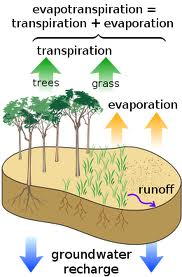 Measuring Evapotranspiration
Lysimeter – a large container holding soil and plants. Mass Balance:





Debate: Pros/Cons
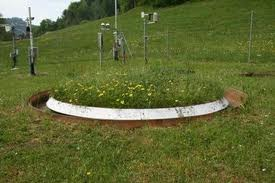 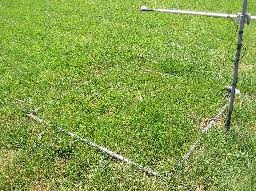 Condensation
Condensation is the change of the physical state of matter from gaseous phase into liquid phase, and is the reverse of evaporation
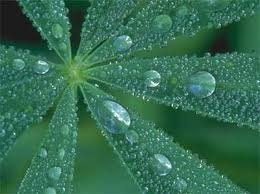 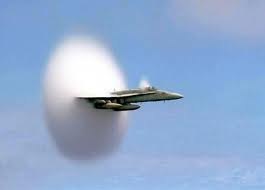 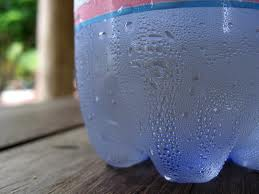 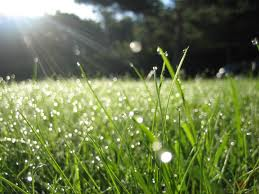 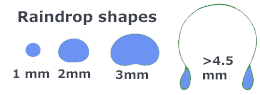 Precipitation
Precipitation is water released from clouds in the form of rain, freezing rain, sleet, snow, or hail. It is the primary connection in the water cycle that provides for the delivery of atmospheric water to the Earth. Most precipitation falls as rain.
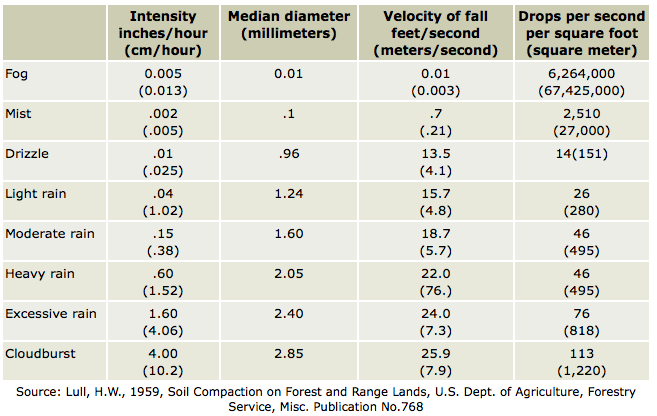 Measuring Precipitation
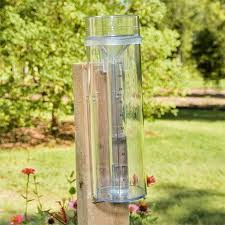 As long as the gauge is >3 cm diameter any size gauge should work
US standard – 20cm diameter (8 inches); Canada – 9 cm
Read once daily normally
Problems: wind/location – place as close to ground as possible, away from trees and buildings, but not too exposed to wind (low brush helps), level ground, sensitive to wind for snow/light rain
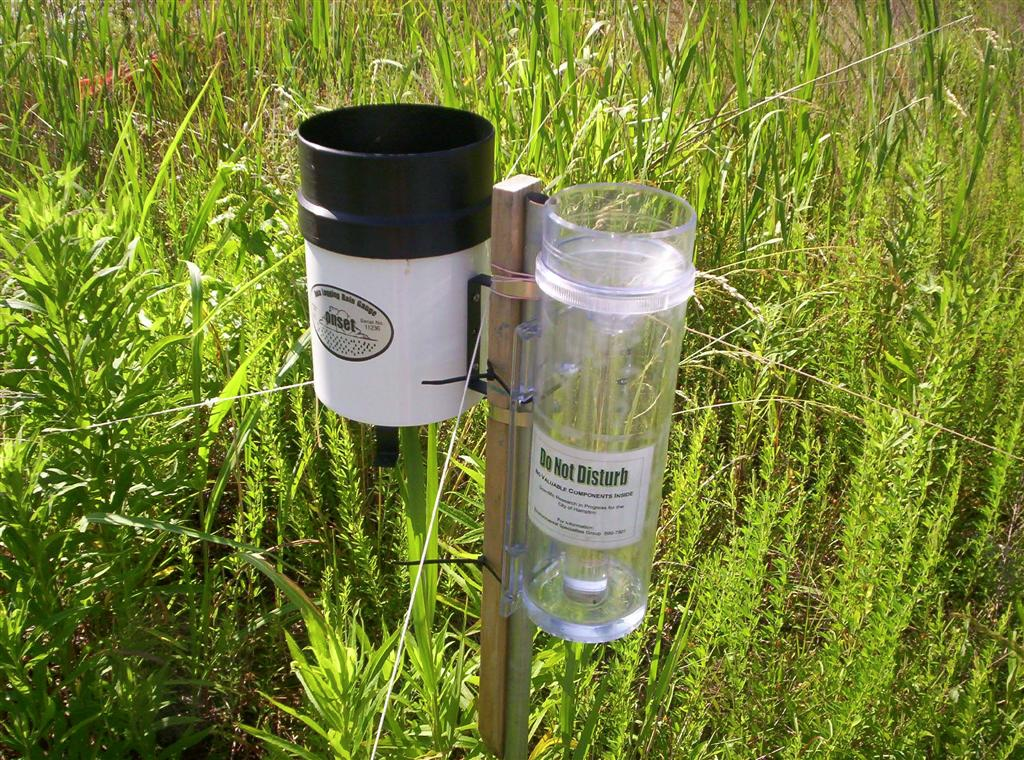 NOAA : http://water.weather.gov/ahps/
Events during Precipitation  - Infiltration
Not all water that falls will reach the water table
Infiltration Capacity is  measure of a soil’s capacity to absorb water
Highly variable – soil type, but also the same soil varies depending on current moisture content
Horton Infiltration Capacity Equation
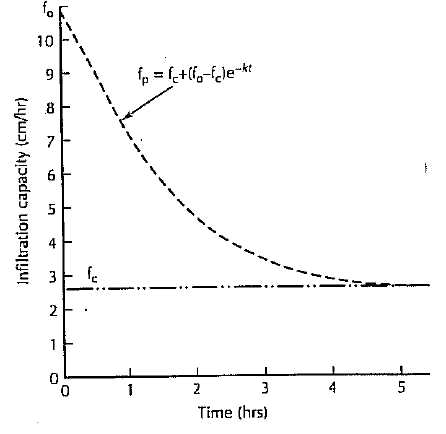 Why does infiltration capacity reduce over time? What is the physical reason?

Will a coarse or a fine soil have a greater initial infiltration capacity? Final capacity? Explain
Infiltration Capacity
What actually infiltrates during precipitation?

Consider the infiltration curve and now draw precipitation on top of it. How much infiltrates (board)


Note: This is far from a perfect model and better ones do exist that you have learned about in Environmental Hydrology (e.g. Green-Ampt). Here I want you to simply be exposed to one such model.
Sample Problem
Consider an infiltration capacity curve with the following parameters:
fc=10mm/hr; fo=120mm/hr;k=1/2 hr-1
How long does it take for the infiltration capacity to reduce to 10% of its initial value?
If there is a rainstorm of 25mm/hr that lasts 5 hours how much water infiltrates over an area of 100km^2?
If there is a rainstorm of 25mm/hr for the first hour, 10mm/hr for the next two and then 50mm/hr for the final 2how much water infiltrates over the same area?
Finally, what if it falls as 50mm/hr for the first hour, 25mm/hr for the next two and then 10mm/hour for the last 2 hours?
Practical Consideration – Artificial Recharge
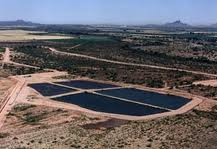 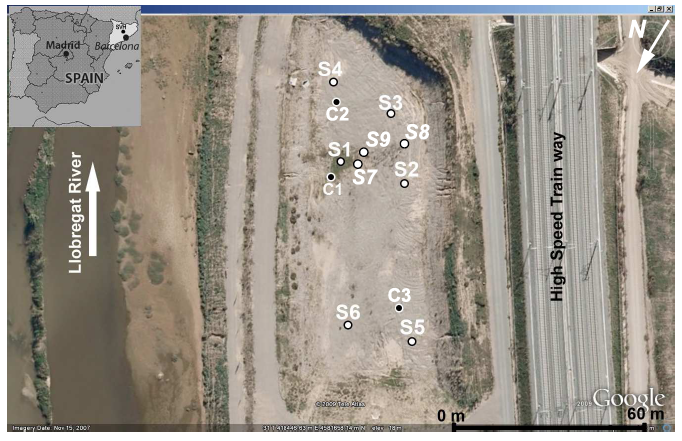 So what happens when infiltration capacity is exceeded?
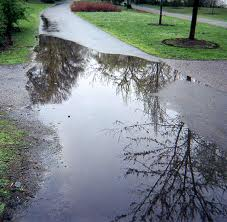 Depression Storage
 (Puddles etc)

When depression storage is exceeded Horton Overland Flow occurs  - common in arid and semi-arid regions, where rainfall intensities are high and the infiltration capacity is reduced because of surface sealing, or in paved urban areas.
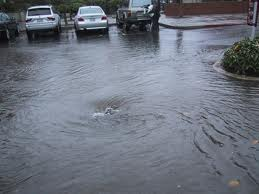 Streams and GroundwaterGaining vs Losing
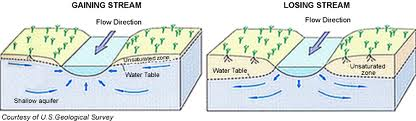 How do you determine which it is? – Groups
Stream Hydrographs – Baseflow Recessions
Baseflow is is the portion of streamflow that comes from subsurface flow
Baseflow recession in a stream occurs when groundwater feed to a stream decreases
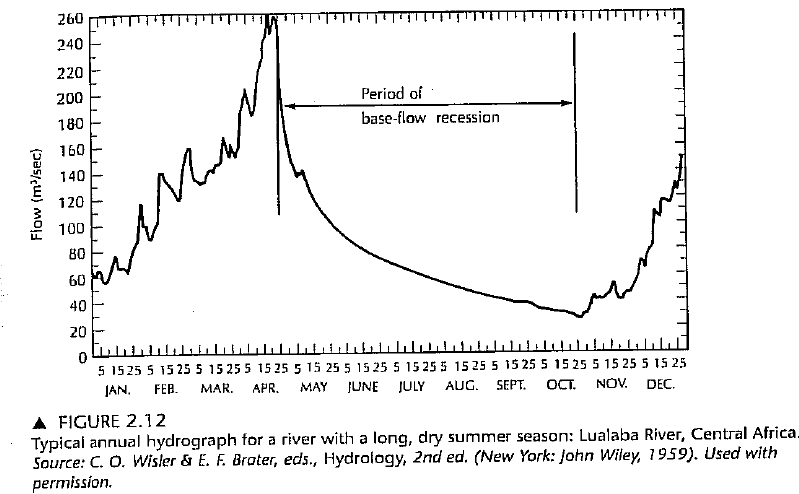 Stream Hydrographs – Baseflow Recessions
Complex thing that depends on lots of characteristics in a watershed (topography, drainage, soils +geology)… but often the equation is simple


River is basically a drain collecting all the water from the aquifer. Thus given the above formula over a time from t=0 to t=T, how much water will drain from the aquifer? 
Now if we let it drain forever (T=infinity) this would tell us how much water was in the aquifer. How much is this?
Stream Hydrographs – Baseflow Recessions
River is basically a drain collecting all the water from the aquifer. Thus given the above formula over a time from t=0 to t=T, how much water will drain from the aquifer? 



Now if we let it drain forever (T=infinity) this would tell us how much water was in the aquifer. How much is this?
Sample Problem – How do we estimate a, the decay rate?
Determine a for the following base flow recession curve
Sample Problem – How do we estimate a, the decay rate?
Determine a for the following base flow recession curve
Matlab – measure from slope
Or calculate t1, the time it takes for the flow to fall to 1/10 of its value

	a=2.3/t1
Ok – now this is what flow in a stream might look like
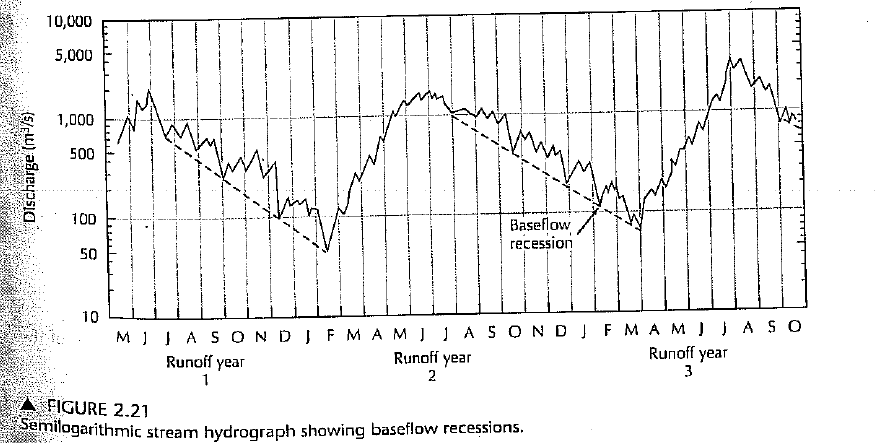 We have a wet season when it rains, recharging the aquifer..
We have a dry season when the river flows, draining the aquifer, which is not being replenished
At the end of the dry season it rains again
See curve above
Can you from a figure like this calculate how much water was added to the aquifer?
Ok – now this is what flow in a stream might look like
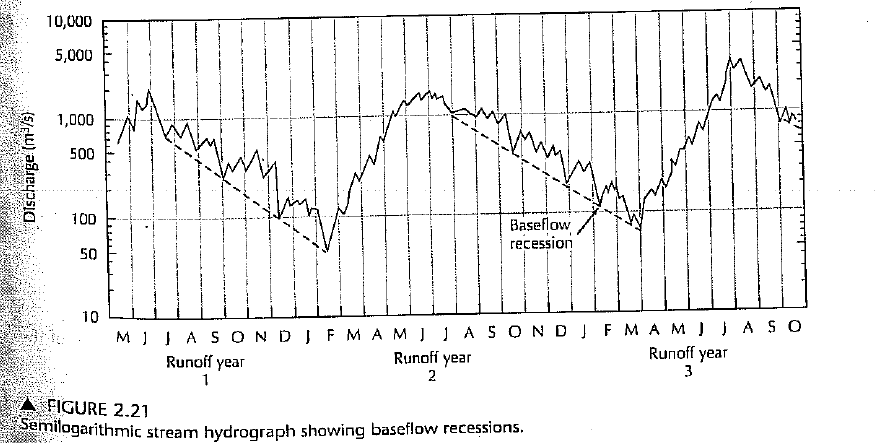 How about this?
	Calculate the amount of water in the aquifer at the end of the recession
	Calculate the amount of water at the beginning of the next recession
	The difference between the two must be what was added.
Determining Ground-Water Recharge from Baseflow
Seasonal Recession Method
Find time t1 which is how long it takes for flow to drop from Q0 to Q0/10
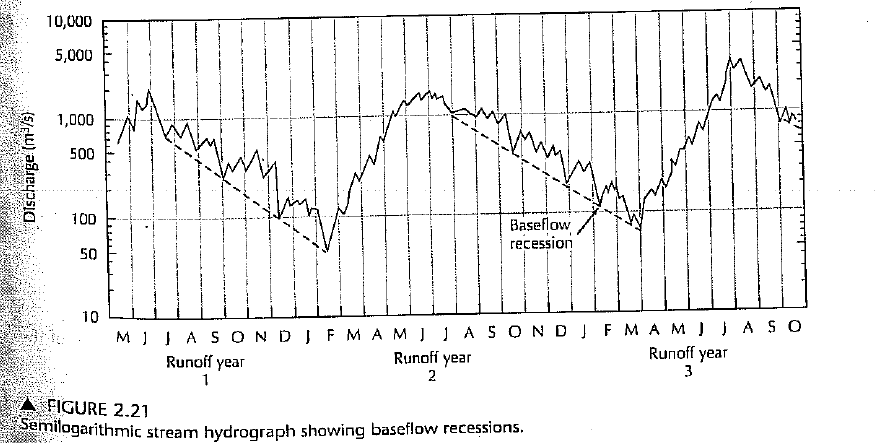 Determining Ground-Water Recharge from Baseflow
Seasonal Recession Method
Find time t1 which is how long it takes for flow to drop from Q0 to Q0/10
Find Vtp(i), the volume of potential gw discharge
i=1 -> season 1
i=2 -> season 2
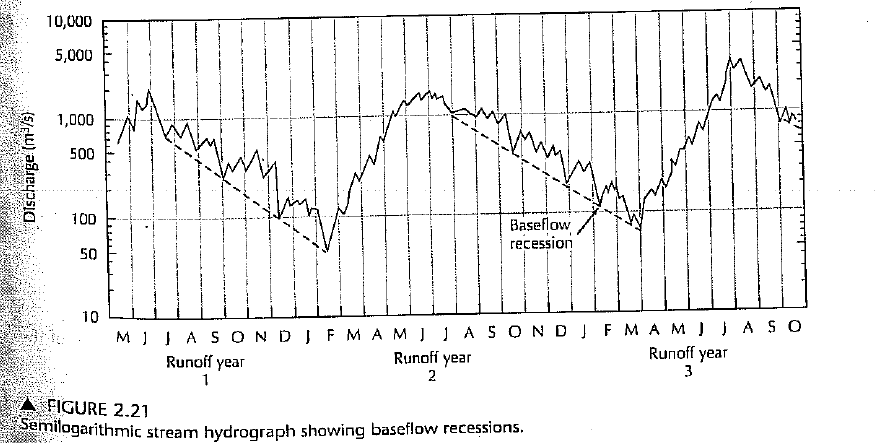 Apply algorithm to this figure
Determining Ground-Water Recharge from Baseflow
Seasonal Recession Method
Find time t1 
Find Vtp(i), 

Calculate potential baseflow Vt at time t, the end of the recession
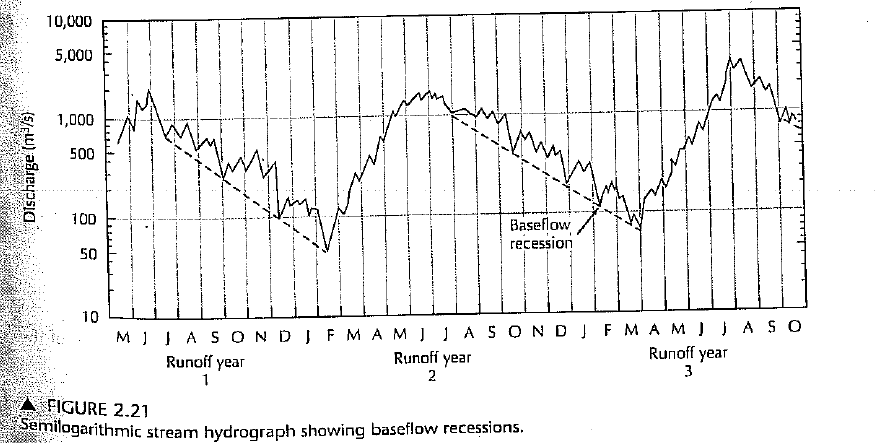 Determining Ground-Water Recharge from Baseflow
Seasonal Recession Method
Find time t1 which is how long it takes for flow to drop from Q0 to Q0/10
Find Vtp, the volume of potential gw discharge forseason 1 and 2
Calculate potential baseflow Vt at time t, the end of the recession
Recharge= Vtp(season 2)- Vt(season 1) – amount of water in aquifer at beginning of 					season 2 – what was left at end of 						season1
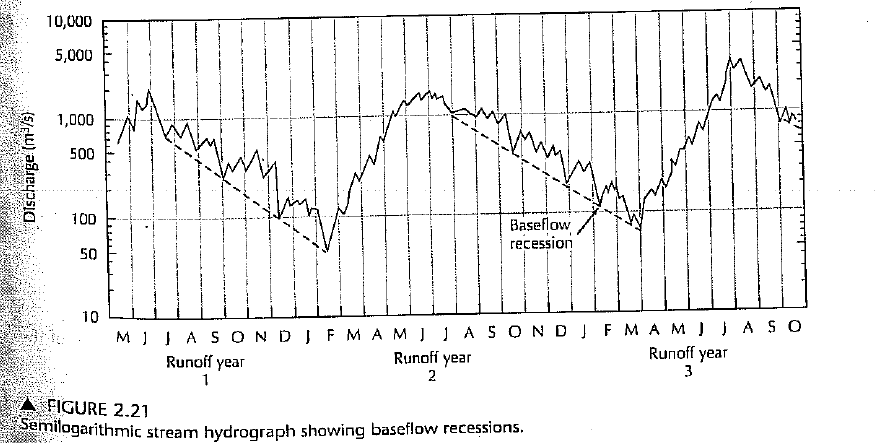 Sample Problem
Using the seasonal recession method estimate the ground-water recharge between the end of the first baseflow recession and the the start of the second one

Matlab
Determining Ground-Water Recharge from Baseflow
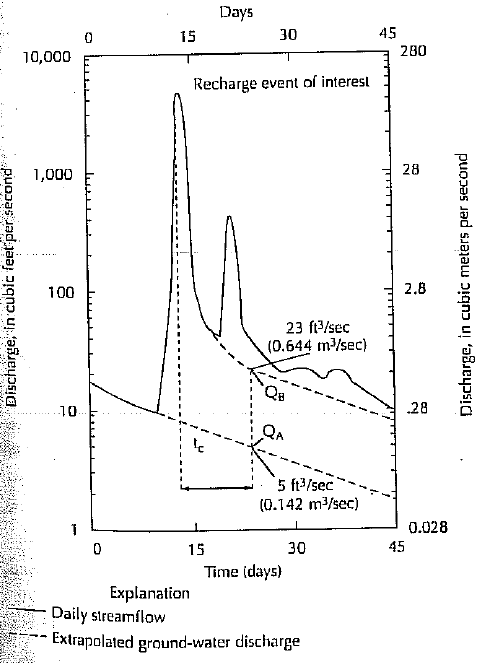 Recession Curve Displacement

During a baseflow recession there is a big storm event that recharges the aquifer (just like we had two weeks ago).
Recession curve looks like on right.

How much recharge was added to the aquifer?
Determining Ground-Water Recharge from Baseflow
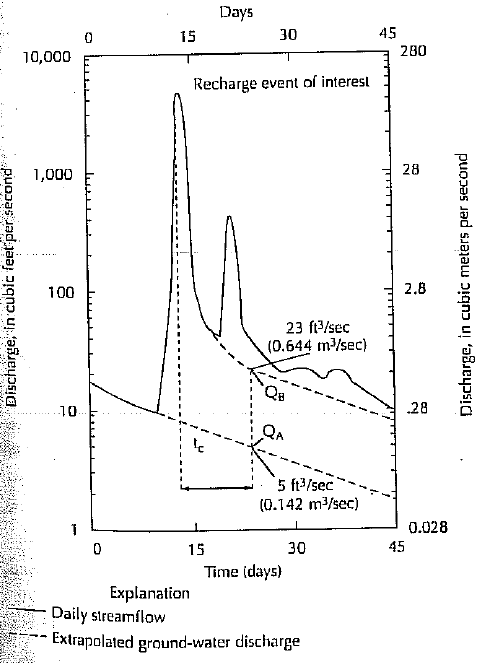 Recession Curve Displacement

Physically ask:

How much water would be in aquifer if no recharge had happened?

How much water is in aquifer given that recharge happened?

   Difference=Recharge

So – look at QB and QA on plot
Determining Ground-Water Recharge from Baseflow
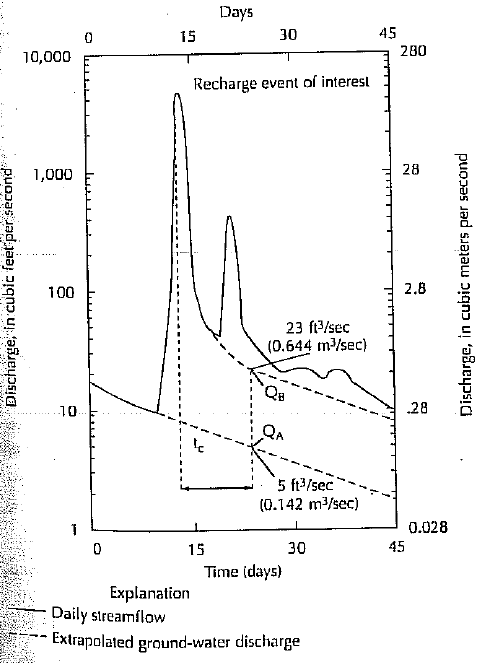 Recession Curve Displacement

Find t1 – as before
Compute tc=0.2144t1

tc is the characteristic time after the peak of the storm event where the system returns to behaving as in a normal baseflow recession.
Determining Ground-Water Recharge from Baseflow
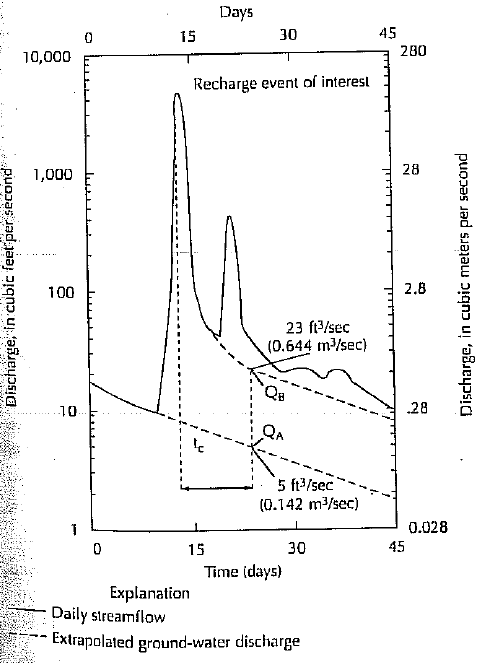 Recession Curve Displacement

Find t1 
Compute tc=0.2144t1
Locate time tc after peak
Extrapolate recession A and B to find QA and QB at tc
Apply equation
Any clue where this comes from?
Sample Problem
Using the recession Curve Displacement Method  find the recharge that caused the displacement in the baseflow recession curve depicted in the figure

Matlab
Open Channel Flow – Manning Equation
Imperial Units


V (ft/s)– average velocity
R  (ft)- hydraulic radius (ratio of cross area to wetted perimeter)
S (ft/ft) - energy gradient
n – Manning roughness coefficient
Metric Units


V (m/s)– average velocity
R  (m)- hydraulic radius (ratio of cross area to wetted perimeter)
S (m/m) - energy gradient
n – Manning roughness coefficient
a
b
Manning Roughness Coefficient
Entirely empirical so be very careful with units!!!
Sample Problem
A mountain stream with a rocky bed roughly speaking has vertical sides of depth 20cm and a width of 50 cm. The bottom of the channel drops 2m over a distance 10 m. What is its discharge?